Nursery/Landscape Plant Id tipssorted By Category
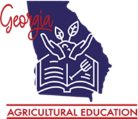 This is a free resource provided by Georgia Agricultural Education 
Original creator: Melissa Riley, Central Region Horticulture Teacher
Deciduous Shrubs
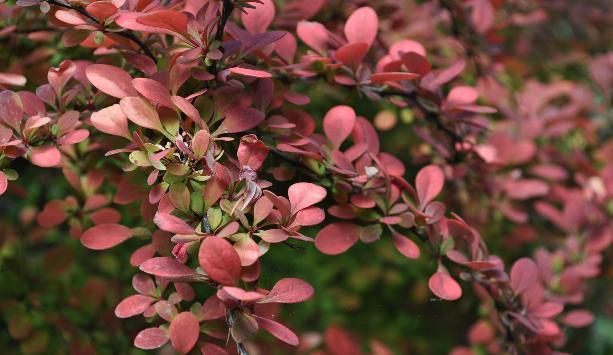 Japanese barberry
Alternate, deciduous leaves 
Stem covered in thorns, very visible in the winter but hidden by leaves in spring and summer 
Leaves can be maroon to green to yellow
Small flowers and berries
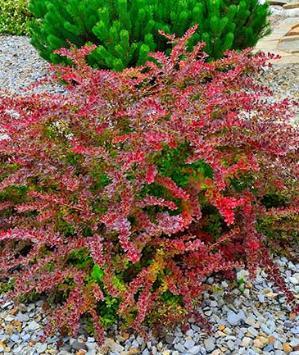 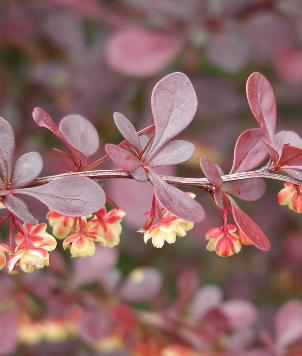 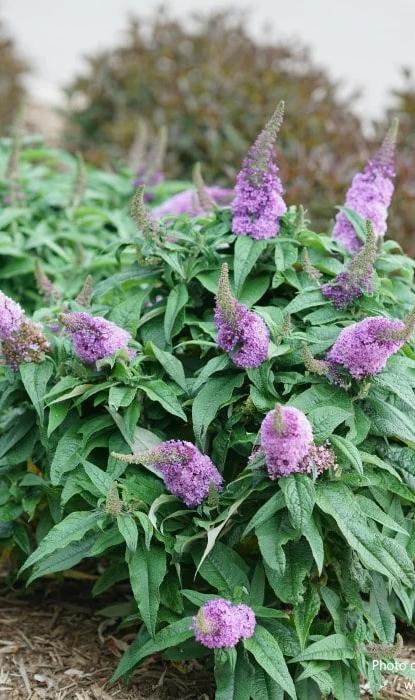 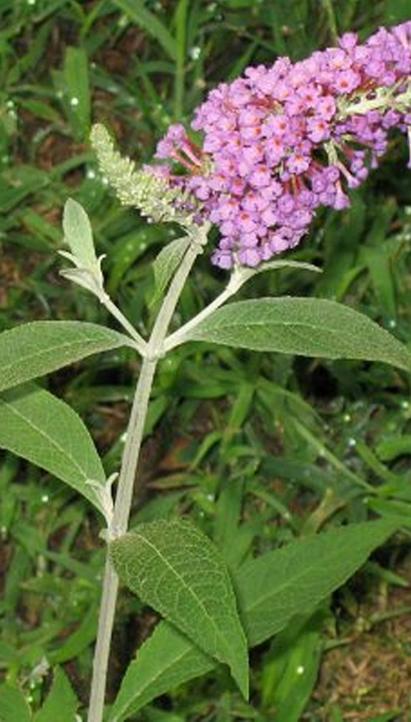 Butterfly bush
Opposite leaves
Deciduous plant
Underside of the leaf is white/greyish color 
4-8 sided stem
Blooms in several colors
Large flower spike often remains on plant
Winged euonymus
“Burning Bush” another name because of red fall color
Deciduous shrub 
Corky wings on the bark 
Opposite leaves
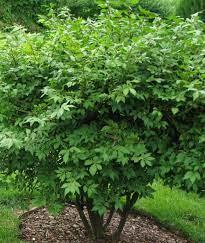 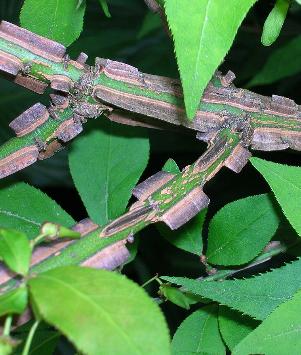 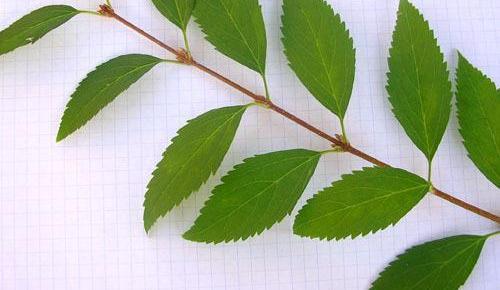 Border forsythia
Opposite buds 
Bark is speckled 
Hollow stem
Bottom half of leaf smooth, top serrated
Yellow flowers form before leaves
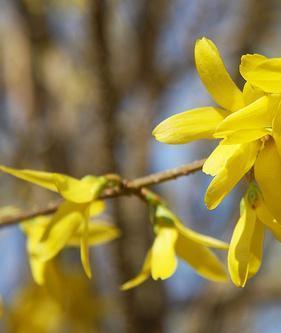 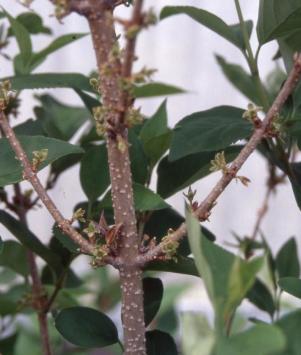 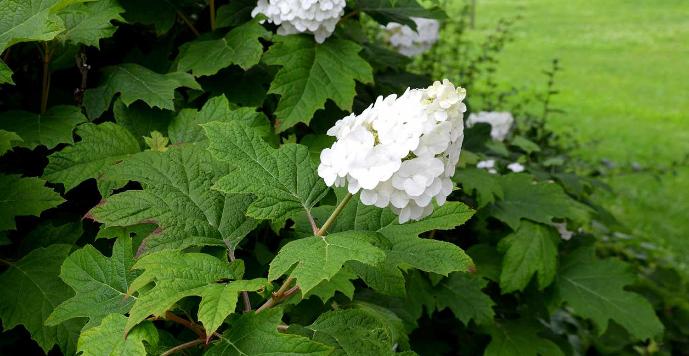 Oakleaf hydrangea
Deciduous shrub 
Opposite leaves
Leaves look similar to oak leaf 
 Large, dark green leaves with silvery undersides and 3–7 lobes
Orangey tint to stem and bark 
Older bark peels in thin flakes 
Flowers form in clusters/cones of white to pink.
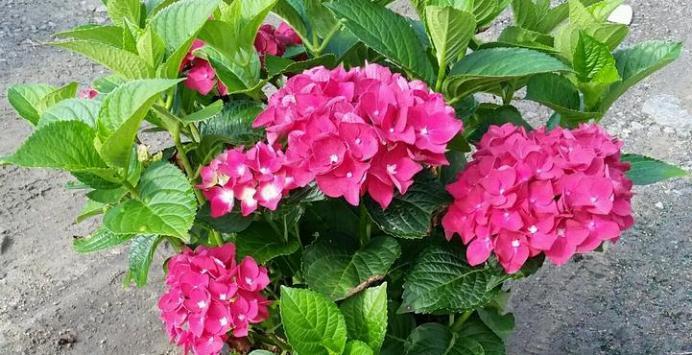 Bigleaf hydrangea
Deciduous shrub
Opposite leaves
Leaves are large, often serrated 
Very pronounced veins and a scale-like appearance to leaves 
Big, showy flower heads in white, pink, purple or blue
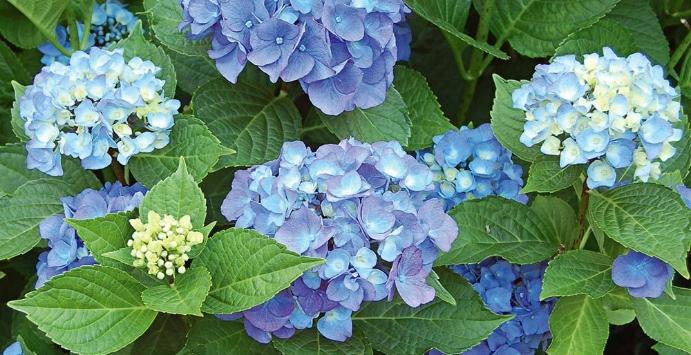 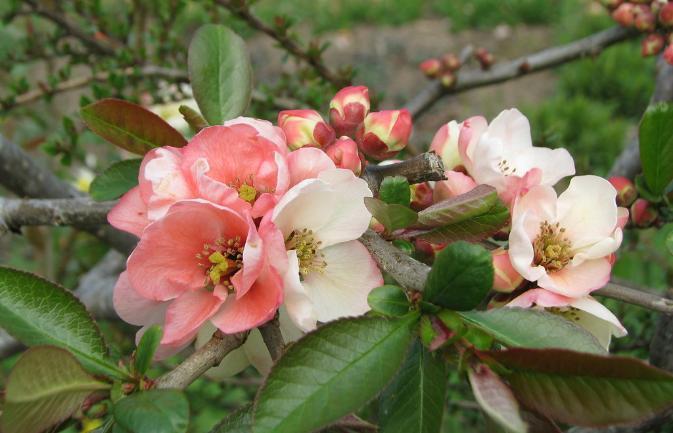 Flowering quince
Alternate leaves 
Glossy, dark green, oval to oblong leaves with serrated edges
Large stipules (appear as small leaves at the base of larger leaves)
Thorn and thornless varieties – thorns are often hidden under leaves 
Elbows lack of terminal bud
showy, vibrant red, pink, or white flowers that bloom early in spring before the leaves fully appear
Fruit 2” in diameter
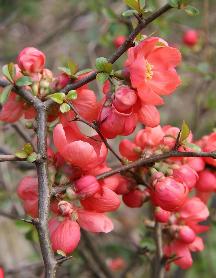 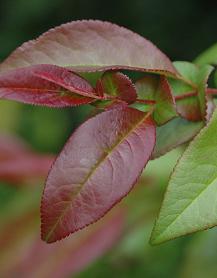 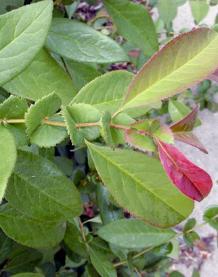 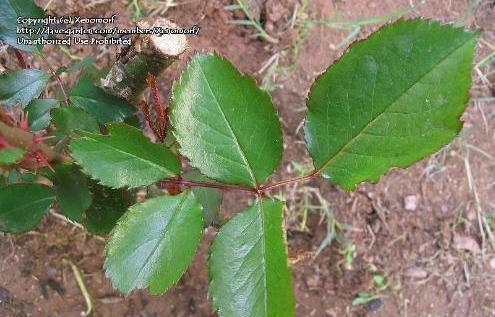 Landscape rose
Alternate, compound leaf 
Usually with thorns on the stem
Serrated leaves form in leaflets of typically 5-7 
Flower buds have long sepals that overlap before opening 
New growth and stems are often red
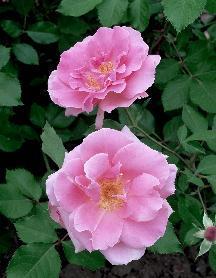 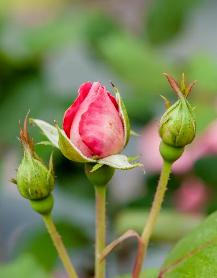 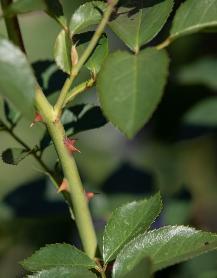 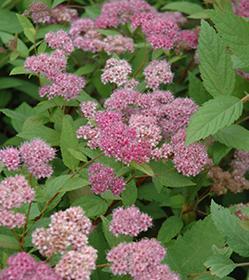 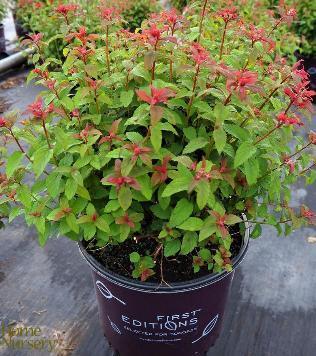 spirea
compact, deciduous shrub
Alternate simple leaf
Lance shaped serrated / sharply toothed leaf 
Pronounced midrib on underside of leaf 
Variety of flower colors
Leaves emerges with pinkish-purple tints in spring and turns purplish-bronze in fall
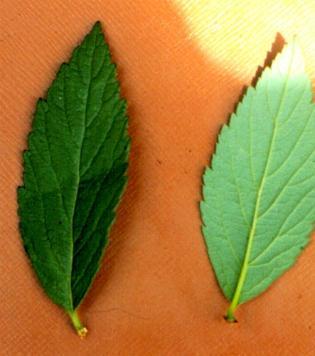 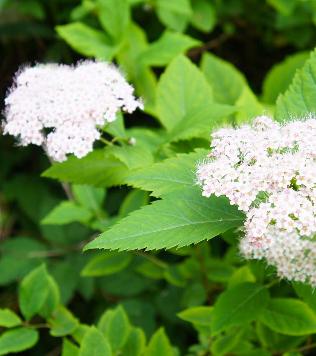 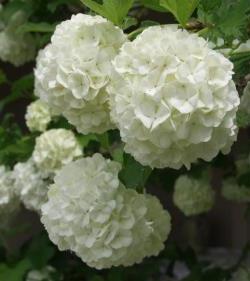 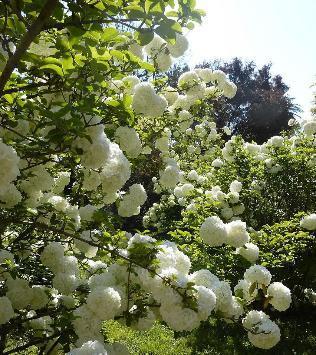 Snowball viburnum
Deciduous, large shrub 
Opposite, simple leaves with smooth or lighly toothed edges 
Branches are opposite and grow at a 45-degree angle – “forming a V for Viburnum” 
large, showy, snowball-like clusters of white flowers
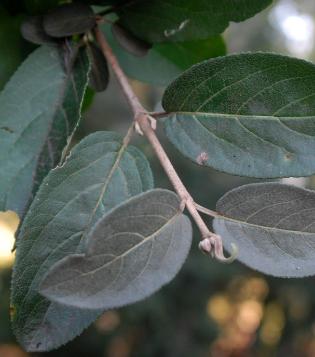 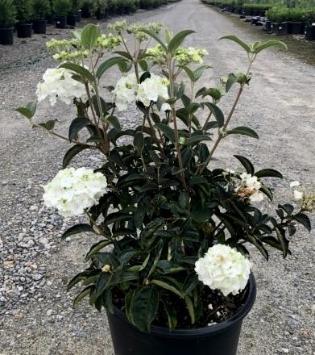 Now let’s compare
Snowball viburnum
Bigleaf hydrangea
Oakleaf Hydrangea
Leaves are large, with serrated edges 
Very pronounced veins and a scale-like appearance to leaves
Leaves look similar to an oak leaf
silvery undersides and 3–7 lobes
simple leaves with smooth or lightly toothed edges 
Branches are opposite and grow at a 45 degree angle – “forming a V for Viburnum”
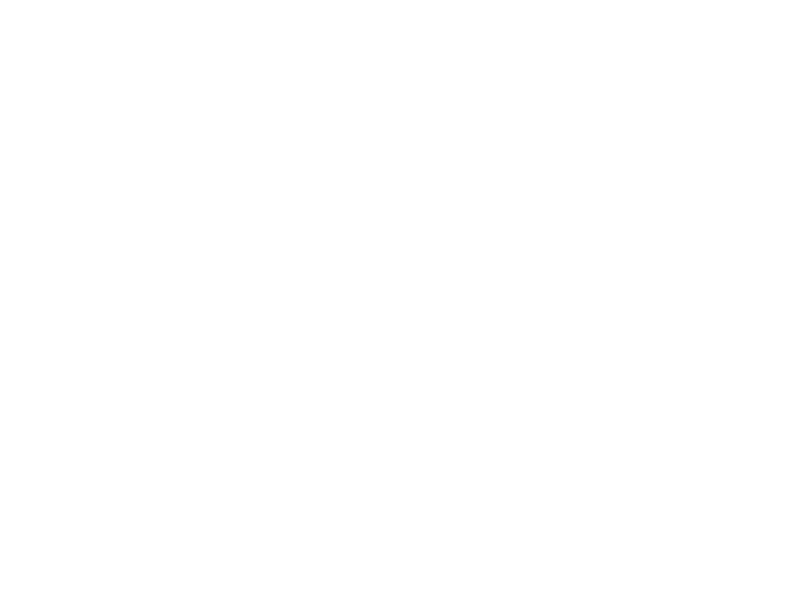 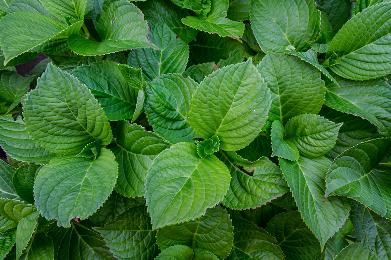 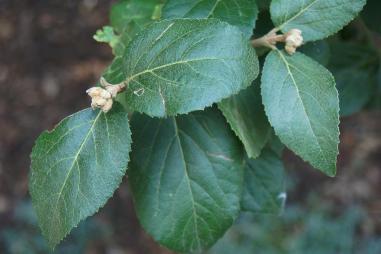 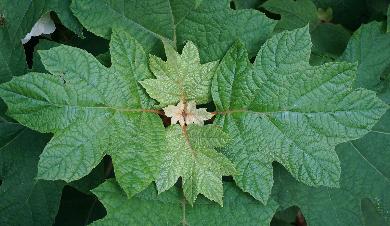 Now let’s compare
Forsythia
Spirea
Butterfly Bush
Opposite! 
Lighter green leaf 
Top half serrated; bottom edges smooth
Speckled bark 
Hollow stems
Alternate! 
Darker green leaf 
Serrated edges 
Dark, smooth bark
Opposite 
Narrow leaf 
Both smooth and serrated varieties 
White/gray, fuzzy texture on the underside
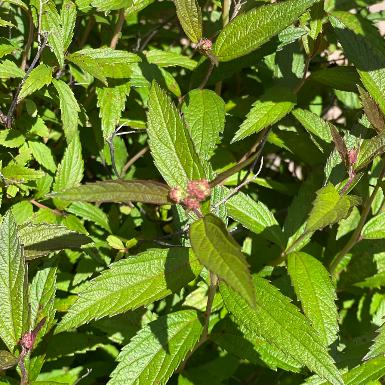 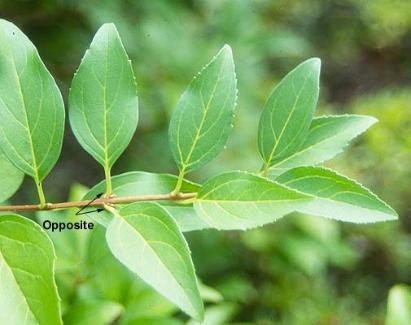 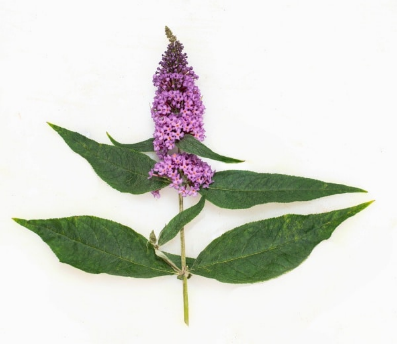